What Does It Mean to be Human
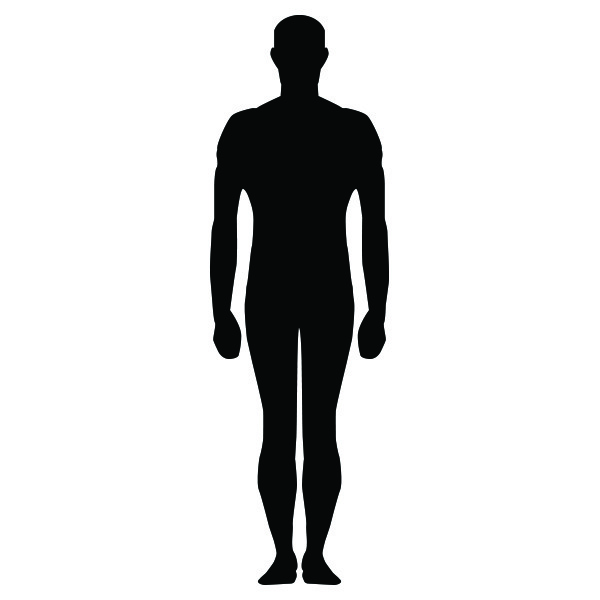 What Makes Us Human
Unique DNA
Unique Hand structure allowing for grip
 Consistently biopedal
HIgher brain function
Humans have a unique DNA sequence
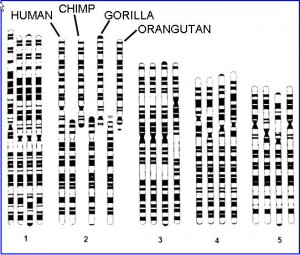 How human chromosomes compare to chimps
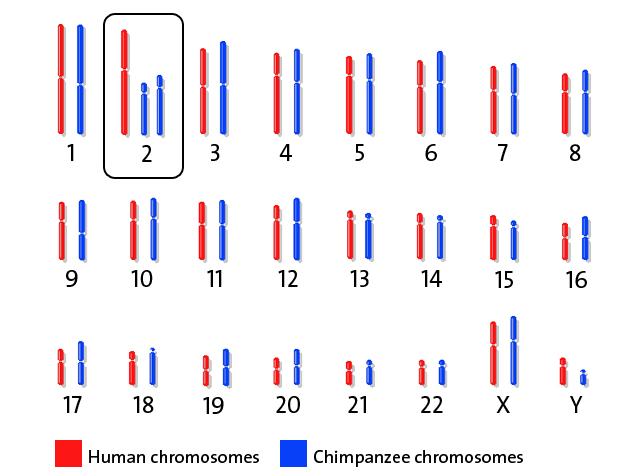 Gene Summarity between us
How hand structure compares
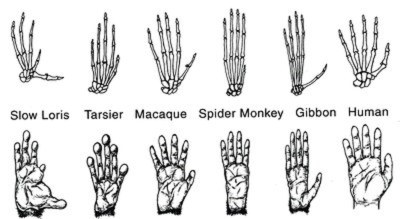 How Pelvic Structure Compares
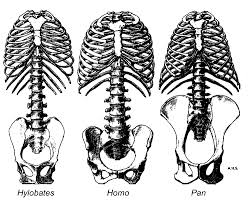 Consistently biopedial
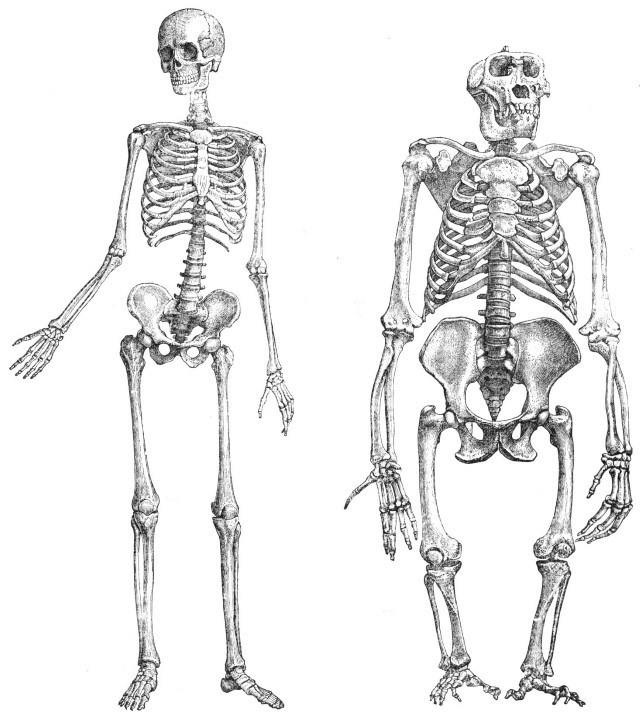 Brain Size and Cortical Space
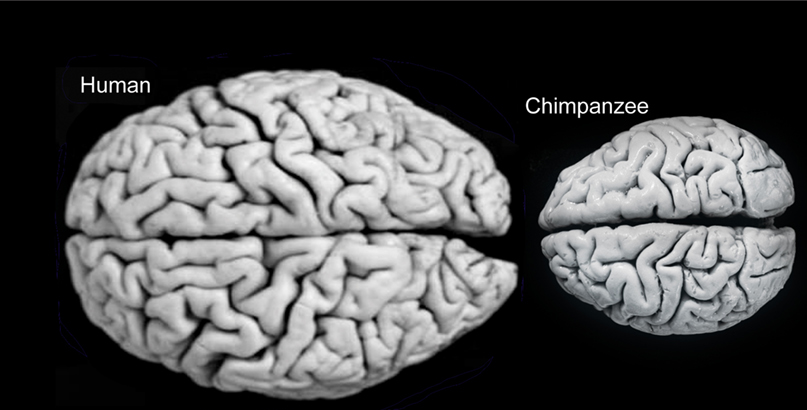 Functions of Different Areas of the Brain
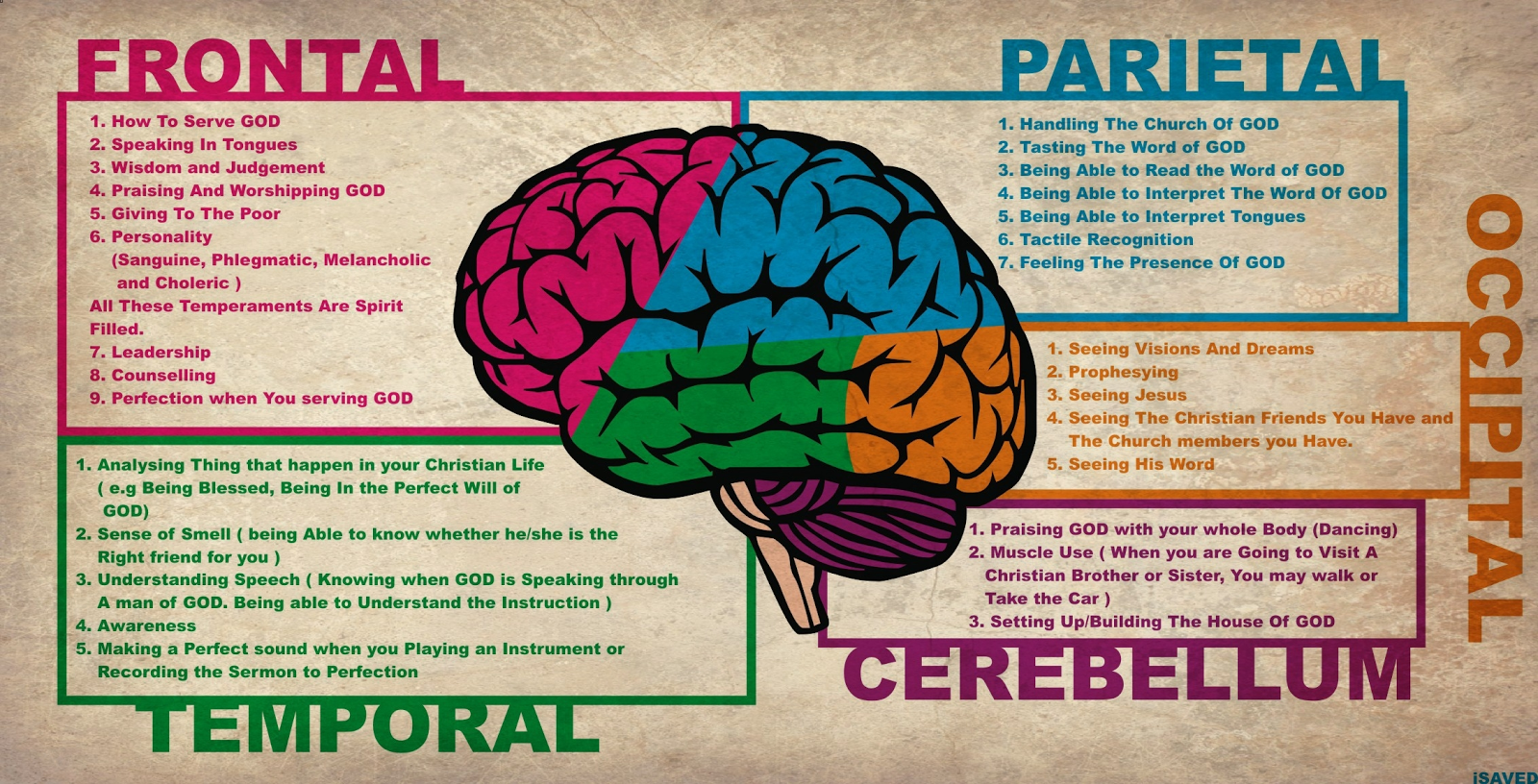 Language
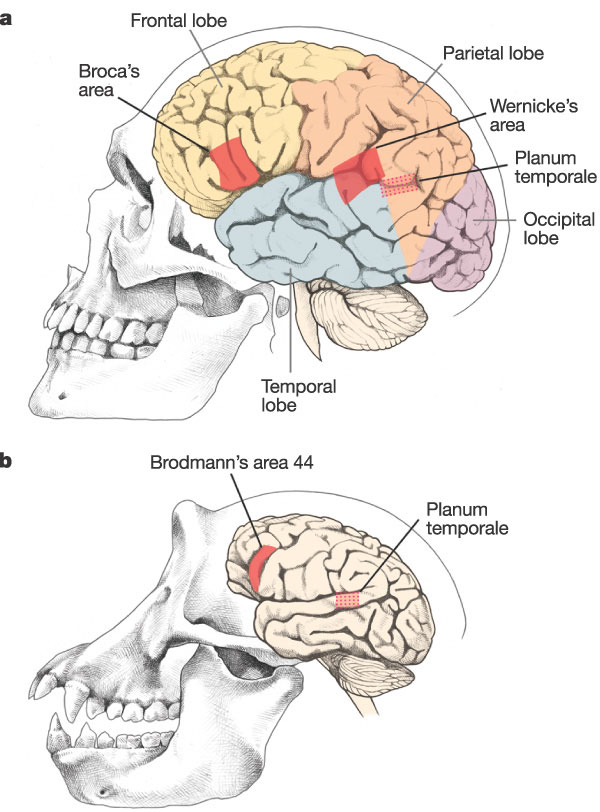 Conclusion
Now that I have defined what it is that makes humans  unique I challenge you to define what creates differences among humans